KENTUCKY TEFAP
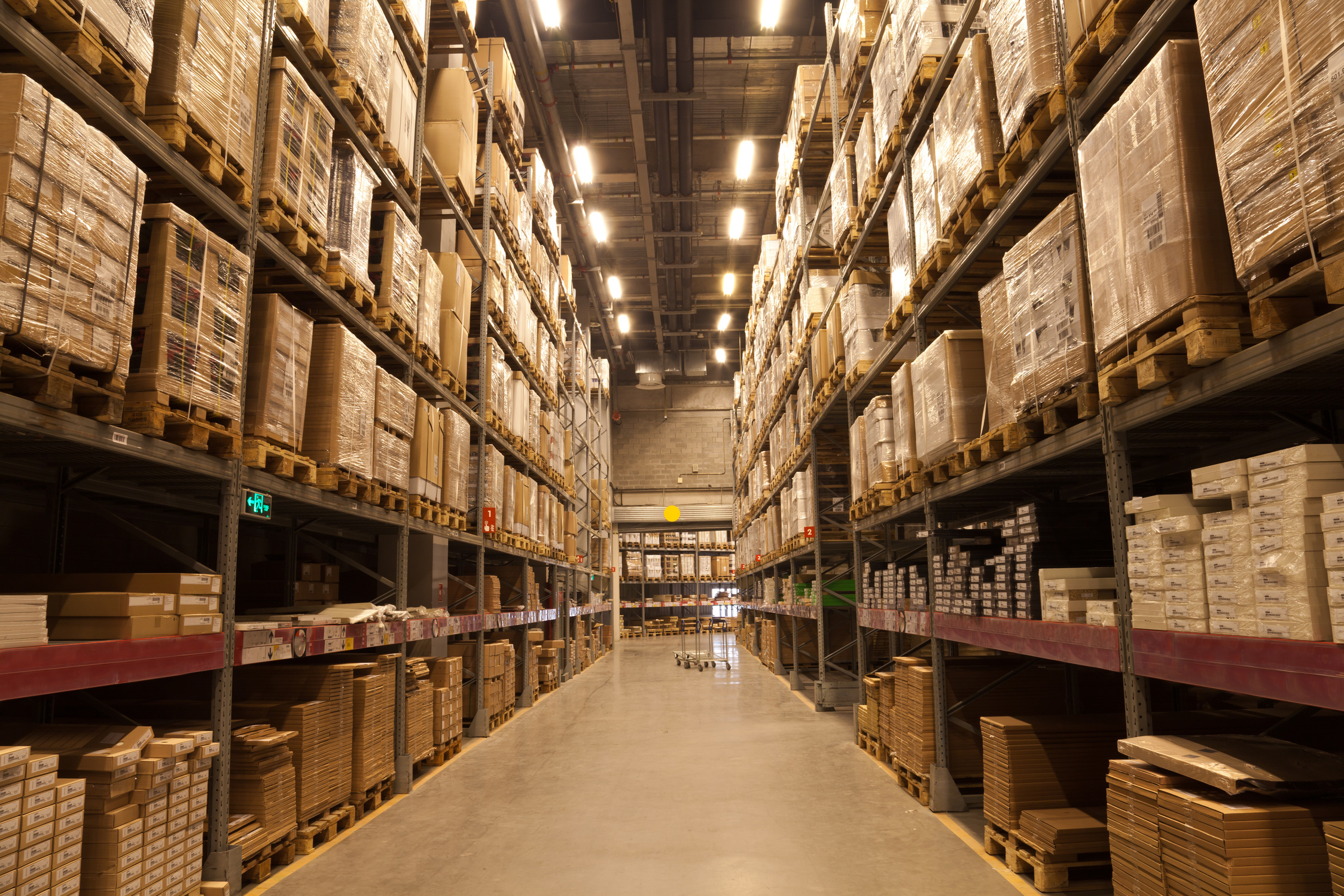 & CIVIL RIGHTS
TRAINING
June 2023
[Speaker Notes: Hello and welcome to the annual Kentucky TEFAP and Civil Rights Training! This is a mandatory training required by the state for all partners who receive TEFAP products. This training occurs every year and needs to be attended by your organization’s key staff members in order to continuing receiving TEFAP product. Feel free to take notes and ask questions as we work through the training. You will have access to these slides at the conclusion of the training. We will have time for a break between the TEFAP and Civil Rights training presentations. 

Thank you for being here! Let’s get started.]
Dare to Care’s
PARTNER DEVELOPMENT TEAM
Trish Tobbe
Clifton Griffin
Maddie Monahan
Partner Development Manager
Partner Development Manager
Partner Development Manager
trish.tobbe@daretocare.org
clifton.griffin@daretocare.org
maddie@@daretocare.org
(502) 736-9918
(502) 736-9915
(502) 736-9423
KENTUCKY DEPARTMENT OF AGRICULTURE
Kevin Peach
Food Assistance Branch Manager
kevin.peach@ky.gov
502-782-9231
[Speaker Notes: First, we’d like to take some time to introduce ourselves for those who may not know us. We have three members of the partner development team. They include Trish Tobbe, Clifton Griffon, and Maddie Monahan. We also included our contact for the Kentucky Department of Agriculture, Kevin Peach, who over sees the Kentucky TEFAP program.]
OVERVIEW
SECTION 1: TEFAP
1
Origin & History
2
USDA Foods & Who Receives Them
3
Required Documentation & Reporting
4
Storing TEFAP Product
5
Proxy Process
6
Food Loss & Transfers
SECTION 2: CIVIL RIGHTS
1
Protected Classes
2
Required Statements & Signage
3
Handling Civil Rights Complaints
4
Noncompliance
ERA
USDA
SUB-OUTLET
ELIGIBLE RECIPIENT
TEFAP
United States Department of Agriculture
The Emergency Food Assistance Program - also known as USDA commodities or EFAP
Eligible Recipient Agency - Food banks that distribute food to local organizations (Dare to Care)
Households and individuals considered low-income who self-declare their income and are eligible based on current state income guidelines (i.e., neighbors)
​Local organizations that distribute USDA foods to eligible recipients for household consumption or to use in meal preparation to serve in a congregate setting (agency partners/partners e.g., food pantries and kitchens)
DEFINITIONS
[Speaker Notes: Here are some common definitions that are used in the TEFAP manual. The key takeaways are that TEFAP and USDA are used interchangeably when referring to the product you receive. The ERA is Dare to Care. You (the Agency) are the sub-outlet, and the eligible recipients are neighbors.]
THE ORIGIN OF
THE EMERGENCY FOOD ASSISTANCE PROGRAM
TEFAP
also known as
TEFAP
USDA
COMMODITIES
1988
1990
1981
First authorization to distribute food purchased by USDA for household use
Hunger Prevention Act authorized funds for purchase of USDA foods
Officially named TEFAP and falls under the Farm Bill
[Speaker Notes: The Emergency Food Assistance Program or TEFAP is a federal program that helps supplement the diets of people who are considered low-income by providing them with emergency food assistance at no cost. 

USDA would purchase foods to help support the agricultural markets. In 1981, it was the first time this purchased food was allowed to be used for household use.

It was designed to help reduce the federal food inventories while assisting low-income persons. 

In 1988, that food supply had been depleted, so the Hunger Prevention Act put allowed the continued practice of USDA purchased foods to be used specifically for low-income persons. 

In 1990, the program was officially named TEFAP and falls under the Farm Bill. Watch for news about the Farm Bill; it'll likely have an impact on TEFAP.

The Emergency Food Assistance Program  is also known as TEFAP, USDA, or Commodities (when referring to the product).]
FLOW OF TEFAP RESOURCES
US CONGRESS
USDA RATIO FOR RESOURCES FOR STATE & COUNTIES:
USDA
UNEMPLOYED PERSONS
KY DEPT. OF AGRICULTURE
HOUSEHOLDS BELOW THE POVERTY LINE
DARE TO CARE
AGENCY PARTNERS
COUNTY BOUNDARIES
[Speaker Notes: Flow of Resources and Responsibilities:
-Congress sets the budget to purchase food and governing law around program.
-USDA allocates the amount of funds per state based on certain ratio. Provides guidance to the states and interprets federal regulations.
-The states then purchase for all their counties based on the ratio. They provide guidance at the local level, monitor, and develops state policy, forms, and training protocols.
-Food banks in the state (also known as Eligible Recipient Agencies-ERA) determine how much of the individual products go to each county based on the ratio. We provide training and conduct monitoring for the partners. We report to necessary information to the state. 
-The partners in our network (also known as outlets or sub-outlets) then distribute the food through their pantry or in prepared meals at kitchens. You all are the direct connection to the community, keep records, comply with the state's and food bank's guidelines, and attend this annual TEFAP and civil rights training.]
FY2020
FY2021
FY2022
FY2023
$342 million + additional $400 million
$399.74 million + additional $500 million
$445.5 million
$317.5 million
THEN
Recent TEFAP Funding Amounts
NOW
[Speaker Notes: The amount of TEFAP food available has fluctuated as we navigated a global pandemic. As the public health emergency has closed out, the amount of funds allocated in addition to the TEFAP budget have ended as well. 

Before COVID, TEFAP Food Entitlement and Administrative Funds: In FY 2020, $317.50 million is authorized for TEFAP entitlement food purchases and $79.63 million for TEFAP administrative expenses 

That's almost a billion extra dollars in FY 2021 and 2022 pumped into this food stream. 

The amount available for TEFAP food purchases through the FY 2021 is $342 million. 
-$6.41 million is needed to pay costs associated with ordering and transporting the food
-$335.59 million for the purchase of food.

The Coronavirus Response and Relief Supplemental Appropriations Act, 2021 (COVID Third Supplemental), signed into law as part of the 2021 Appropriations Act, provided an additional $400 million in food funding for TEFAP in FY 2021. Of that $400 million, up to 20 percent, or $80 million, was available for conversion to administrative funding.


The amount available for TEFAP food purchases through the FY 2022 Appropriations Act
is $399.74 million. 
-$6.13 million is needed to pay costs associated with ordering and
transporting the food,
- $393.61 million for the purchase of food.
In addition to the amounts above, USDA is also providing $500 million in supplemental TEFAP
funding as part of the Build Back Better Initiative. 

The amount available for TEFAP food purchases through the FY 2023 Appropriations Act is $445.5 million. 
-$7.2 million is needed to pay costs associated with ordering and transporting the food
-$438.3 million for the purchase of food.

Here's how that money translates into the amount of TEFAP food DTC receives. It won't line up exactly as these figures are from DTC FY, which runs July to June and the federal government budgets run Oct 1-Sept 30
-FY 2021=11,497,465 pounds
-FY 2022: 4,641,081 pounds
-FY 20233 (up through 5/26/2023): 3,299,370 pounds

You can compare the funding from pre-COVID times to now; looking pretty similar.]
USDA
FOODS
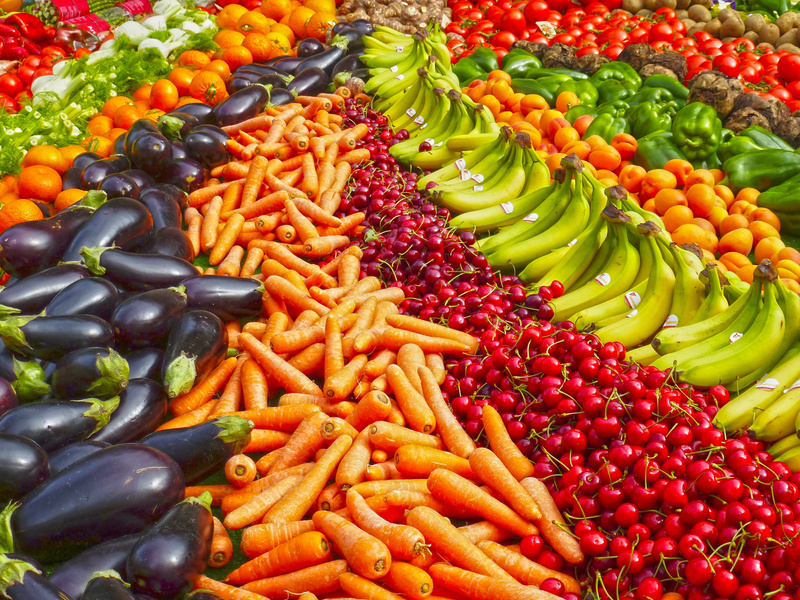 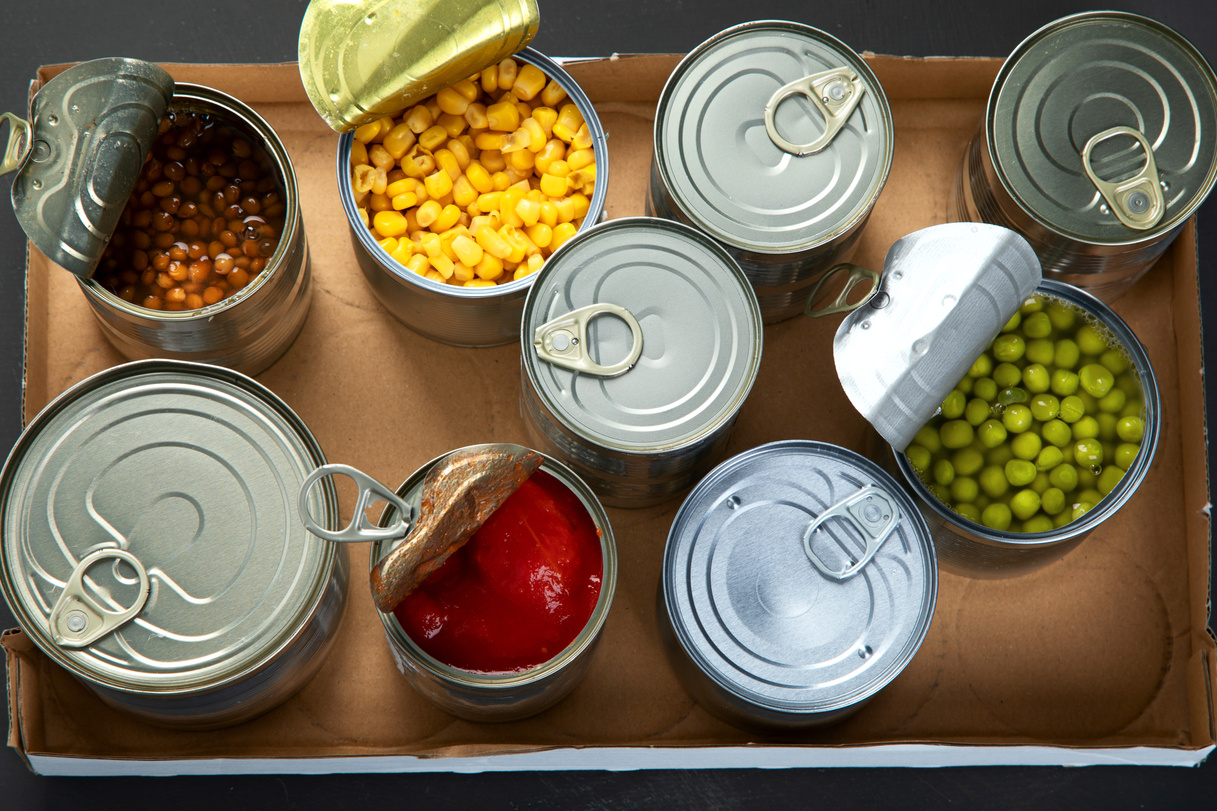 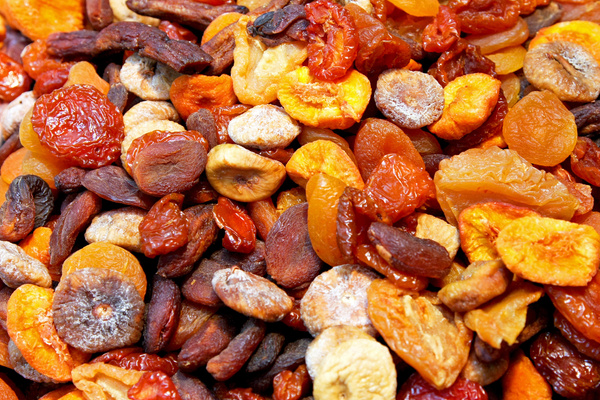 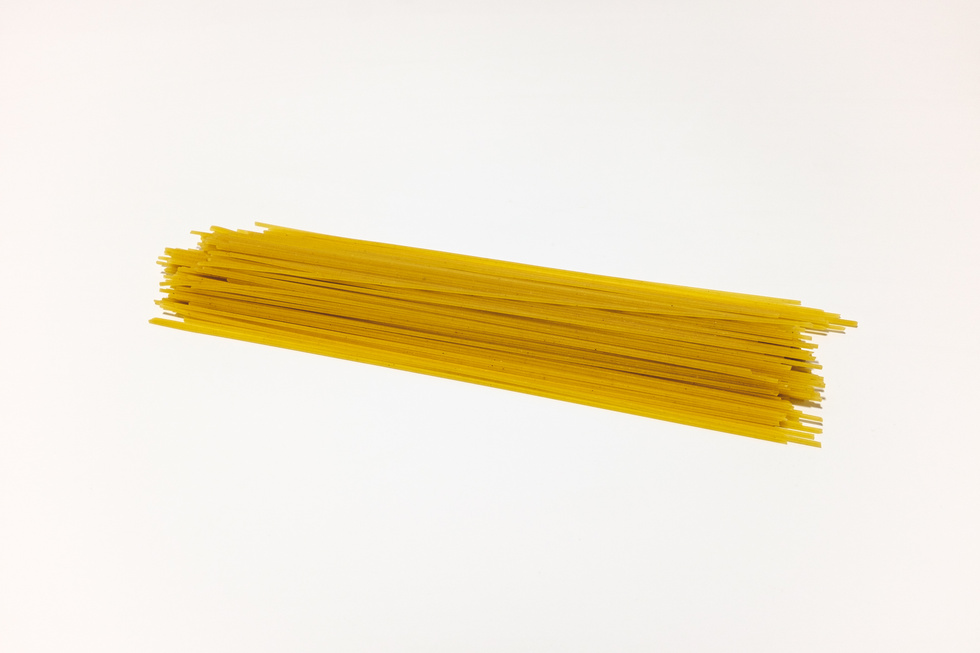 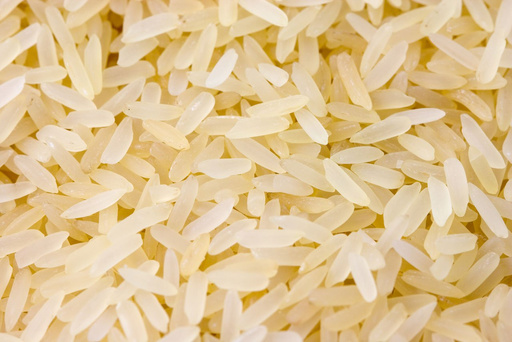 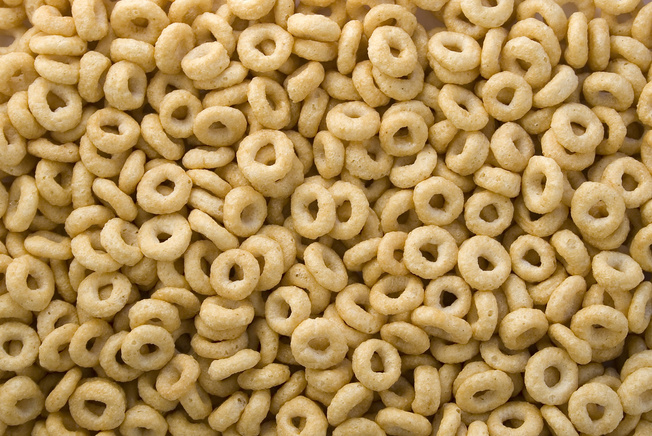 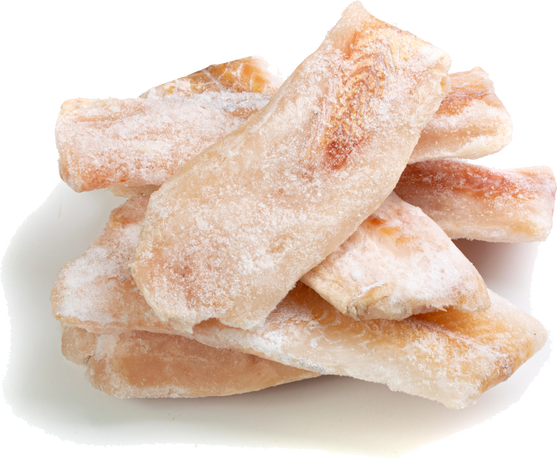 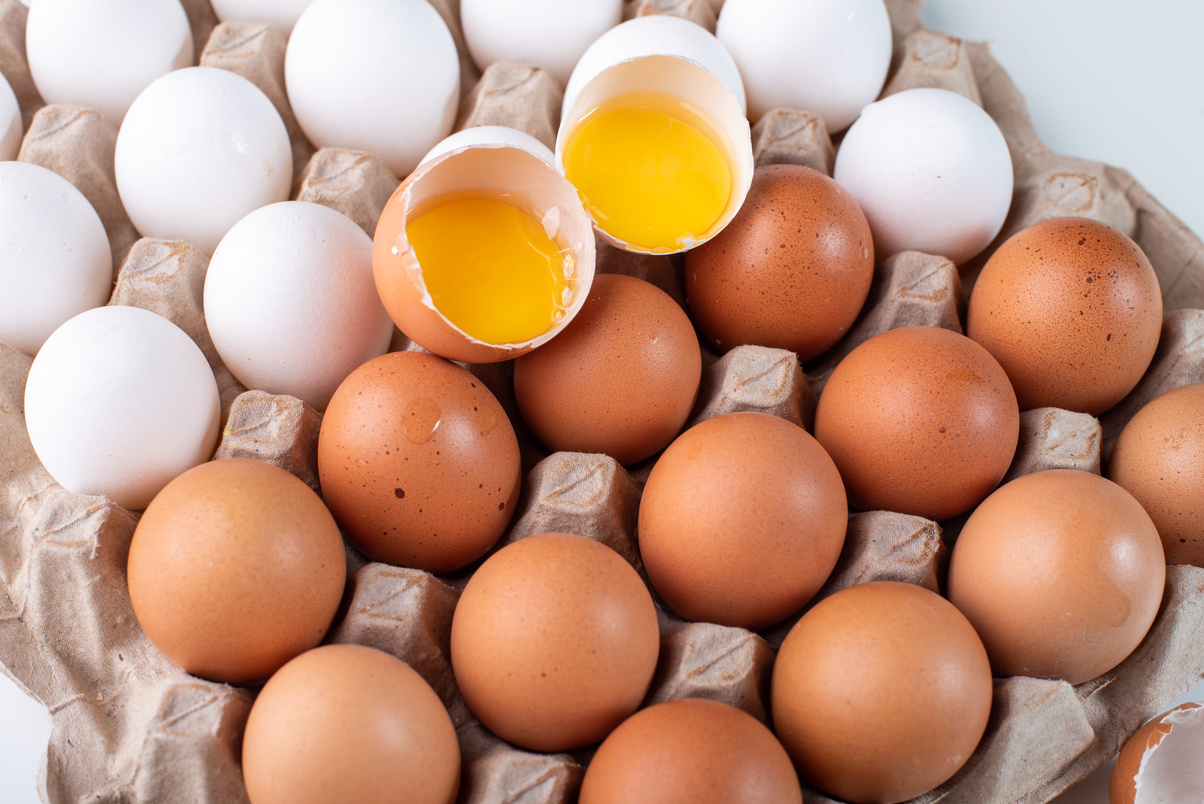 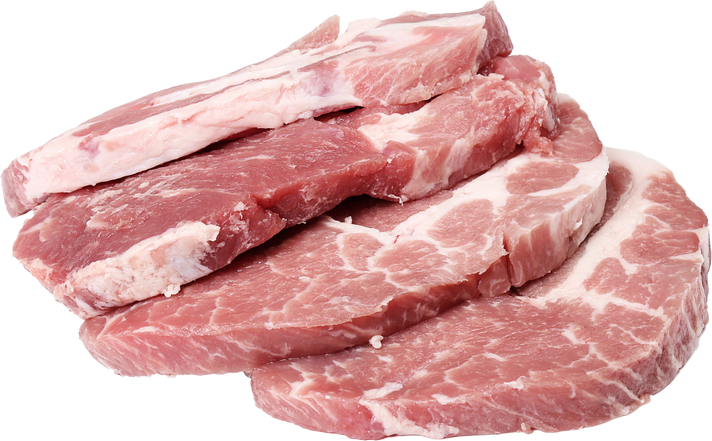 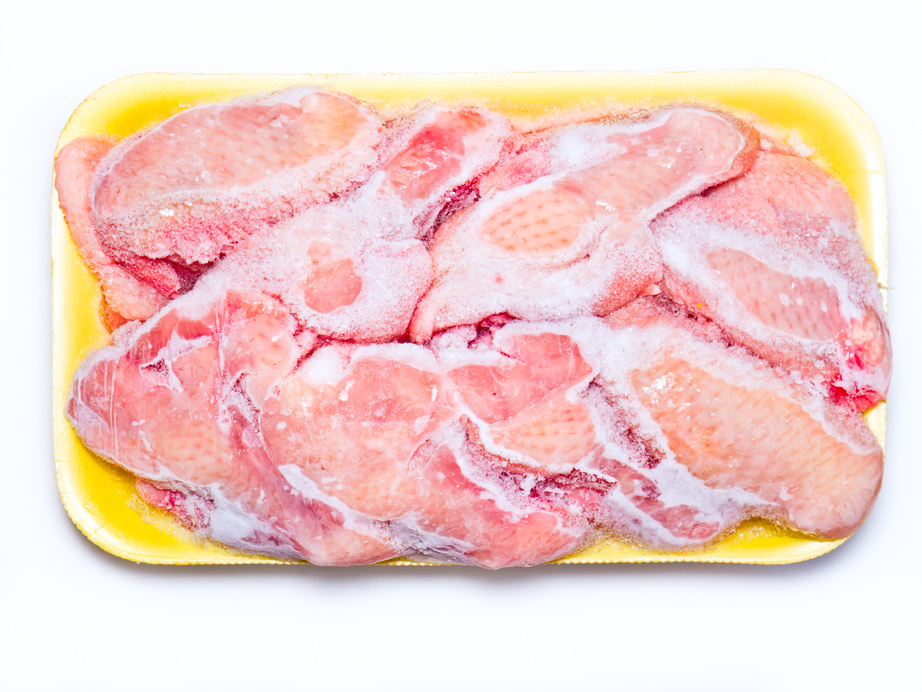 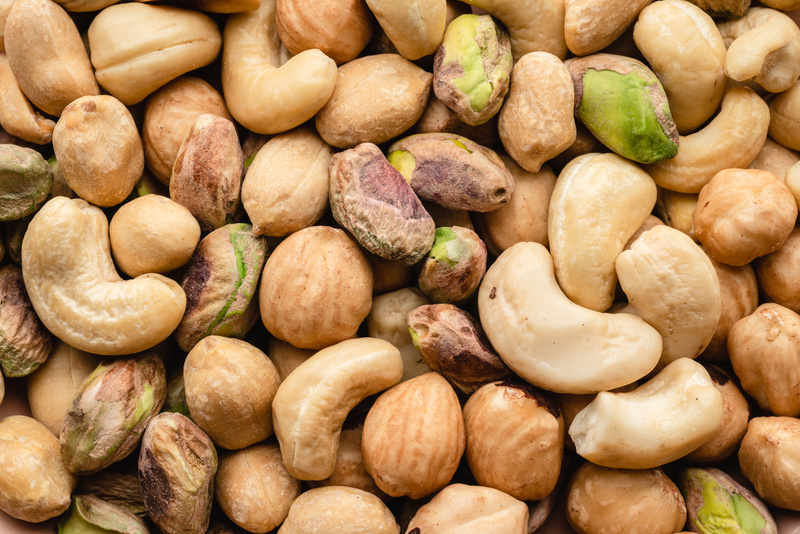 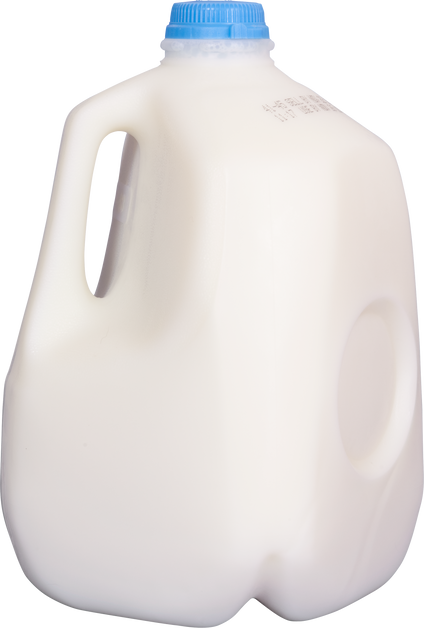 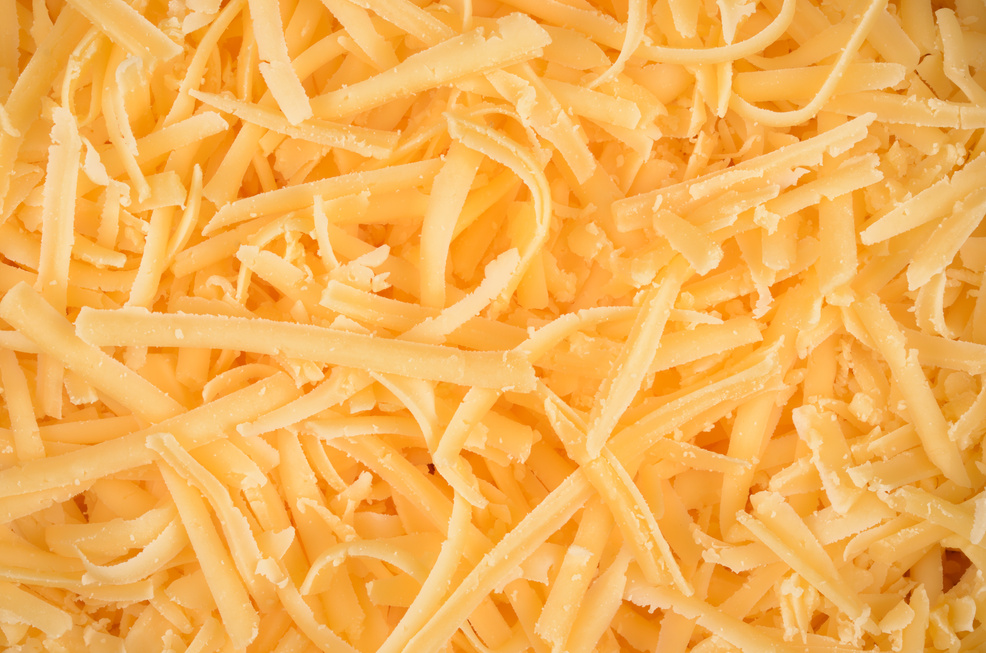 FRUITS & 
VEGETABLES
DAIRY
GRAINS
PROTEIN
[Speaker Notes: Types of food available through TEFAP will vary depending on the preferences of the states and the current agricultural market conditions.

However, this is quality product being distributed, and it's being sent canned, frozen, dried, and fresh. There is an effort to get foods from the different food groups and meeting the nutritional needs of neighbors: proteins (fish, eggs, meat, poultry), grains (rice, pasta, cereal), dairy (milk, cheese), and fruits and vegetables.]
WHO RECEIVES TEFAP PRODUCT?
PANTRIES
KITCHENS
Distribute food for household consumption.
Must capture information and establish household eligibility for each visit.
Will see occasional changes in household income guidelines.
Prepare meals for consumption in a congregate setting.
Do not need to establish income eligibility.
Track meals and people served.
[Speaker Notes: Pantries and kitchens in our network distribute TEFAP products to the community. 

As previously discussed, there is a limited amount of TEFAP for each county, and Dare to Care selects partners who have the capacity for the additional paperwork, will reach those in most need of this product, and spread it out geographical to increase neighbors' accessibility to this food.]
Civil Rights
Monitoring
MOA
PARTNER
REQUIREMENTS
Recordkeeping
[Speaker Notes: All partners who administer TEFAP either through a pantry distribution or serving a meal with TEFAP products must meet additional protocols beyond the standard Dare to Care partnership (like maintaining food safety standards).

TEFAP partners need:
-to have a signed MOA that is updated every 2 years. Not just the agency agreement. 

-to undergo civil rights and TEFAP training every year. 

-to comply with civil rights regulations and provide civil rights training to their public facing staff/volunteers every year. 

-hold on to records for 3 years, plus the current year. This includes the TEFAP-specific intake sheet with income guidelines listed. 

-be monitored every two years.]
TEFAP SUB-OUTLET AGREEMENT (MOA)
[Speaker Notes: The TEFAP Sub-Oulet Agreement also called the MOA is signed by the agency partner and Dare to Care every two years. 

You'll need to make sure you have a copy of this on hand for monitoring visits or anytime the state pops in. 

We also make sure that we have copies here at Dare to Care, as we also get monitored by the state. If you've misplaced your copy, feel free to reach out to the Partner Development Team and we'll make sure you have one.]
TEFAP MONITORING CHECKLIST
[Speaker Notes: A monitoring visit is a great time to check in on a more detailed level. It's one-on-one time to review compliance with food safety and program operations, but also time to ask questions, brainstorm, and share status updates. We want to know ways we can be a better partner and hear feedback.

It is important to note that the state can pop by at anytime. It may be a planned or surprised visit. The state has been conducting visits again. Our monitoring visits and training are also to help prepare your organizations in case Kevin Peach does show up unannounced. We can also help you prep for a scheduled visit from him. 

There are additional monitoring questions that are particular to TEFAP administration. This is due to this food stream being the property of the federal government. They like to keep an eye on it. 

-checking that the most recent TEFAP MOA is on hand/can be accessed on the spot. 

-making sure DTC has a copy of said MOA.

-making sure that records are maintained for 3 years plus the current year. We want to see how you are storing your materials, and need to put eyes on the filing system. It can be stored electronically, but it needs to be organized and easily accessible. If paper is your preference, a binder can do wonders for storage. 

-how do you keep record of the number you serve each day? Pantries must include a name of individuals (the intake sheet), and kitchens need to show how many meals they are serving each day at each meal time (no names, just numbers). 

-do pantry partners have the most recent income guidelines (and are using them)?

-is TEFAP food stored separately from other food and is marked clearly? Whole shelving units do not need to be dedicated to USDA, but each shelf on a unit that holds USDA needs to have a label of some kind. We have the orange stickers available, but it can be an in-house sign you make. And make them moveable! That will give you flexibility as inventory of all your food streams varies from month to month. Cold storage also needs to be marked as USDA. Again, the whole unit does not need to be reserved for USDA, but each shelf that holds USDA needs to be labeled. And other products should not be on the USDA shelves-cold or dry storage.

-Do you have the And Justice for All poster displayed for the neighbors to see? If you operate a drive thru model, have it on the back of a clipboard, or laminated and stuck on a post that is visible to the drivers when distribution is happening. Could be on a sandwich board that comes in when the drive-thru is done. 
-similarly, do you have the written notice of beneficiary rights posted where visible to neighbors? This is only required for FAITH-BASED sites. If you operate a drive thru, it needs to be filled out, including the alternate site section. If possible, list an alternate secular TEFAP site.

-have you had a TEFAP/USDA food loss? This answer should not be a surprise, as all TEFAP/USDA food losses should be reported to DTC. Have you kept the paperwork associated with the loss?
-the follow up question is did you tell DTC?

-are statistics and  inventories regularly entered online by the 7th of the following month? We will review this in more detail shortly, but we are going to enforce this more, per the request of the state. You may have noticed the emails being sent out with reminders for submitting inventories. Those will be continuing. 

-We ask how your food is holding out. Is it enough food? Too much? Not enough? While we don't have much control over the amount the county receives, it is good for us to share with the state and to check in with our inventory room about wiggle room or adjustments that need to be made.]
TEFAP DOCUMENT CHECKLIST
[Speaker Notes: Required documents to hold onto:
-the most recent signed MOA

-current insurance certificate showing that the cost of food can be covered if there is a large food loss. 

-the most recent monitoring form.

-Pantries: intake sheets for 3 years plus the current year.

-Kitchens: a log or calendar showing the meals served per day/per meal time (highlighting those involving USDA products) for three years, plus the current year. 

-Time and temperature charts for the past 3 years, plus the current year. 

-any paperwork associated with food losses or food transfers.]
NEIGHBOR ELIGIBILITY FORM (PANTRIES ONLY)
NO SIGNATURES REQUIRED!
[Speaker Notes: As of June 2023, there is a new neighbor intake form. You can download this form from our website. Look for the "Revised 6/23" at the top right corner of the form. The biggest change is that signatures are no longer required. 

This form serves as a client register and is where neighbors will self-attest to their income for the partner agency to determine their eligibility. A neighbor or  a volunteer or staff member can capture that information on the intake sheet for neighbors. The neighbor needs to complete this form and self-attest to their income each time they receive USDA product.

Please note, no proof of income may be requested. 

Please also capture address, age breakdown and veteran status of the household, if they are willing.

If you use this form for non-USDA distributions, please have a recordkeeping system in place to identify neighbors receiving USDA vs. those receiving no USDA product to better help you report your statistics in Primarius (especially because there's been a change in reporting for TEFAP. You will now record duplicated numbers for TEFAP but unduplicated for Dare to Care - we're still having internal discussions on our stats reporting).

Note here that USDA household and individuals are counted every time they visit the pantry, regardless if they have been there earlier in the month. USDA numbers can be duplicated!

For neighbors not receiving TEFAP products, please still count them as unique individuals and report them unduplicated.]
LOG OF MEALS & PEOPLE COUNT 
(KITCHENS ONLY)
[Speaker Notes: Kitchens do not need to use a client register form, instead here is an example of how kitchen partners can track meal and people counts. 

Make sure you are mixing TEFAP product in with other food streams. You'll want to count any meal that has USDA product in it as a USDA meal. For meals that do not have USDA product in them, be sure to count those meals separate in your statistics.

If you serve a neighbor more than one meal, please be sure to include that in your meal count meal and people counts may not always match.]
STATISTICS
REQUIRED MONTHLY
INVENTORY
REPORTING
[Speaker Notes: In order to stay in compliance with TEFAP rules and reuglations, agency partners or sub-outlets are required to report statistics and inventory on a monthly basis. 

Your agency is required to submit inventory and statistics by the 7th of each month for the month prior. For example, by July 7th, you will enter statistics and inventory for June 1-June 30.]
1
HOW TO
After logging in to PWW, select the "Statistics" tab.
2
REPORT
Select the "Enter Statistics" button in the bottom right corner.
STATISTICS
3
Select the Month and Year of the statistics reporting month. Enter the total number of Households and People served (pantries). Enter total number of Meals and People serve (kitchens).
PANTRIES
Report USDA # Households Served and # USDA People Served.
4
KITCHENS
Report USDA # Meals Served and # USDA People Served.
Once you've entered all statistics counts hit "Submit Statistics."
[Speaker Notes: Each month, you will be required to submit your statics. If you are a pantry, you will report USDA # households served and #USDA People Served (in addition to your regular statistics). If you are a kitchen, you will report USDA # Meals Served and USDA # People Served. Failure to report statistics could lead to suspension or termination of receiving TEFAP product. Please report your statistics by the 7th of each month for the month prior. 

In the next few slides, we'll show you a refresher of how to login to Primarius, our internal ordering and reporting system.

1. After logging into PWW, select the Statistics tab. 
2. Select Enter Statistics at the bottom right corner of the screen. 
3. Select the month and year of the statistics reporting month (will be the month prior). Add total number of people served and meals (if a kitchen).
4. Enter remaining statistics and hit submit statistics when done.]
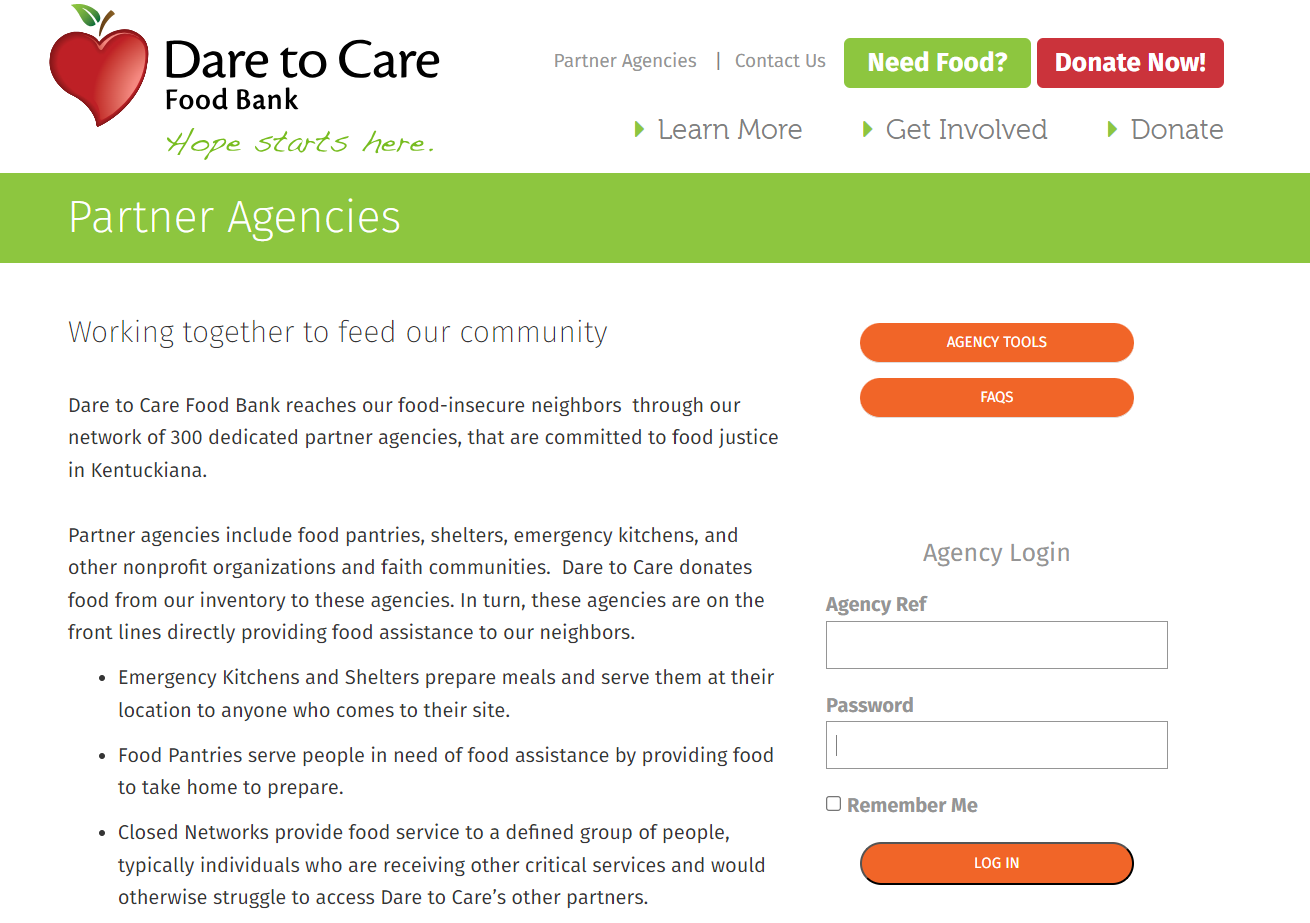 PANTRIES
UNDUPLICATED NUMBERS FOR NEIGHBORS RECEIVING TEFAP ARE NO LONGER REQUIRED!
[Speaker Notes: A reminder that unduplicated numbers for neighbors receiving TEFAP is no longer required. 

We are still having internal discussions about unduplicated vs. duplicated numbers for Dare to Care statistics.]
KITCHENS
[Speaker Notes: You will need to keep track of meals made with TEFAP product versus not. Total Meals Served includes all meals that include USDA product and those that do not. Then, you’ll include a breakdown of each USDA meal served: Breakfast, Lunch, Dinner = Total USDA Meals. For example, you may have served 100 meals, but 50 of them included USDA (even if it’s one TEFAP product). You’ll put 100 for total # meals served, and 50 in the breakdown below (25 breakfasts and 25 lunches)]
1
After logging in to PWW, select the "Inventory" tab.
2
HOW TO
REPORT
Select the "Enter Inventory" button in the bottom right corner.
3
INVENTORY
Select Product Category and the date range of the inventory reporting month.  Select "Continue."
4
Enter your inventory counts in the End Case, End Unit, and Damaged and leave any Comments.
5
Once you've entered all inventory counts hit "Submit Inventory."
[Speaker Notes: Recently, stricter TEFAP Inventory reporting requirements have gone into effect. In addition to report your statistics on a monthly basis, you will also be required to report inventory counts monthly. Failure to report inventory could lead to suspension or termination of receiving TEFAP product. Please report your inventory by the 7th of each month for the month prior. 

1. After logging into PWW, select the inventory tab. 
2. Select Enter Inventory at the bottom right corner of the screen. 
3. Select the date ranges of the inventory reporting month (will be the month prior). Select product category: from the drop down, pick TEFAP: USDA TEFAP products. Select continue. 
4. Begin entering inventory counts. Your inventory will pre-populated based on your order history and what you had left over from previous months. End case is the number of cases you have left over. End unit is the number of individual products you have left over (i.e., one can of corn). If you have any damaged product greater than $100 in value, reminder that you will have to report that to Dare to Care before throwing it away. 
5. Once you've entered all inventory counts (including zeroes for no remaining product) hit submit inventory.]
Pre-populated based on previous orders and inventory submissions
[Speaker Notes: If you have less than a case worth of damaged product, you can note it here, but if it’s a case or more, you need to contact the Partner Development team before disposing, then note that here and leave a comment summarizing the issue/process.

If you are the recipient of a food transfer or transfer tefap food to another tefap partner in your county, you'll need to adjust your inventory accordingly. We'll go over how to do that when we talk about food transfers later on.]
USDA PEACHES
Received 6/1/2023
USDA PEACHES
PRACTICE FIRST IN, FIRST OUT (FIFO)
Received 4/2/2023
FIRST OUT!
USDA
NO INVENTORY ON SHELVES PAST 6 MONTHS
STORING TEFAP/USDA PRODUCT
TEFAP/USDA product needs to be stored separately from other donated products and labeled.
[Speaker Notes: Dare to Care delivers all of the USDA orders, except to a few partners with limited storage capacity. 

First in First Out
You always want to make sure you're practicing food safety protocols and first in first out by rotating your stock. To help with first in, first out, be sure to mark the cases clearly with the date they were received. The oldest product needs to be moving out of the door first. Do not open a case unless you have to, as it will help with inventory tracking later in the month. Nothing should be on your shelf for more than 6 months. More to come on that. 

On top of food safety and FIFO, there is an additional caveat on how to store TEFAP product.
As we mentioned during the monitoring section, TEFAP foods must be stored separately from other items in your inventory, even if those other items are from Dare to Care. 
You can dedicate whole shelving units or cold storage units to TEFAP, but if you do not have that capacity, you can have individuals shelves on a shelving unit or in a cold storage unit that are specifically marked for TEFAP product. All TEFAP items need to be on shelves that are labeled TEFAP that are dedicated to TEFAP only.
To maximize your storage area's space and flexibility, make the signs moveable. You can put them on magnets or velcro. You can laminate the stickers or make your own signs. It just has to be clear which food product is USDA. 
We'll show you some examples of storage in the next slides.
Note: If you receive other food from Dare to Care, like orders placed on PWW or produce drop offs, those foods are fine to be mixed in with your other donated product, just not TEFAP.]
IDENTIFYING YOUR KY TEFAP ORDERS & PRODUCTS
KITCHENS
products mixed into order
EXAMPLE: USDA TEFAP Products
PANTRIES
separate order
EXAMPLE: KT661134
[Speaker Notes: Not sure which items you received are TEFAP or not?
Check your order history!
Once you log into PWW, you can click "orders" and find your USDA/ TEFAP product. 
If you are a pantry, you will have whole orders that are just USDA products (starting with KT). 
If you are a kitchen, you will likely see TEFAP/USDA products scattered in your other orders. You still have to store those items separately.]
USDA
USDA
USDA
USDA
USDA
Freezer #3
SEPARATE UNITS
COLD STORAGE EXAMPLES
USDA
Freezer #2
Fridge #3
Fridge #2
Freezer #1
SEPARATE SHELVING
USDA
deep freezer #1
[Speaker Notes: On the left: Here are some examples of USDA product stored in the same unit but on separate shelving. 
Notice the use of labels. Try to make them moveable (magnets, Velcro, etc.) in case you need to store your product elsewhere. We do have extra stickers if you need them!

To the right: you can see an example of storing USDA product in separate units. Please note that fridge/freezer combo units need to have a label for both the fridge and the freezer. 

As you may recall from our food safety trainings, all units need to be labeled and have thermometers and time and temperature sheets.]
USDA
DRY STORAGE EXAMPLES
SEPARATE SHELVING
USDA
USDA
SEPARATE AREAS/ROOMS
dry storage #1
[Speaker Notes: On the left is an example of separate areas or rooms or separate shelving units.
If you have a whole room dedicated to storing USDA products, you can put a label in the room or on your shelving unit.

To the right, one unit with multiple types of products (donated, TEFAP).
If you store USDA product on the same shelves as non-USDA product, you’ll need to label each shelf. 
Again, make the labels movable, if possible.]
USDA PRODUCT SHOULD BE DISTRIBUTED
At least once every 30 days
Equitably to all eligible households
FOOD DISTRIBUTION REQUIREMENTS
With other food streams
SHARE TABLE
Neighbors can access TEFAP as many times as needed on a first come, first serve basis.*
[Speaker Notes: Let's review the Food Distribution Requirements as required by the KY TEFAP program.
Partners should be distributing food at least once every 30 days. 
Food should be distributed equitably to all eligible households. 
That means that there should be a consistent use of household breaks amongst different size households. This information should be displayed. We'll chat about that in the next slide.
TEFAP products need to be distributed with other food streams or donated food items in your pantry. A box or shopping experience should not be exclusively TEFAP products. 

If your organization distributes a pre-packed box, explore a share table, where neighbors can put food items they do not want or need for other neighbors to grab if they would like. Once food goes into the hands of a neighbor, it does not come back into inventory, even if it winds up on the share table. It stays on the share table. 

Note: according to federal regulations, neighbors can access TEFAP as many times as needed, on a first come, first serve basis, should your pantry choose to offer TEFAP more than once a month. 
While we would love for everyone to have the capacity to serve without boundaries, that's not always realistic. If you are planning to re-institute boundaries, be sure to give neighbors plenty of notice and to let DTC know so we can update our information and what we share with the community.]
USDA
HOUSEHOLD BREAKS
Please note: shopping list may change based on available inventory
Households of 1-3: Take 1
Households of 4-6: Take 2
Households of 7 & Up: Take 2
USDA
1Households of 1-3: Take 2 (max 4)
Households of 4-6: Take 3 (max 6)
Households of 7 & Up: Take 3 (max 6)
[Speaker Notes: Household breaks provide guidelines around how much TEFAP product can be given out per household size. 
They will be heavily dependent on amount of inventory available. 
Since these need to be displayed in view of neighbors, it is a good idea to have a note on there that it is based on inventory. You will likely not have everything listed.]
PROXY PROCESS
1 PERSON CAN BE A PROXY FOR
(pantries only)
PEOPLE
THE PROXY MUST
THE PARTNER MUST
Bring a dated and signed note from neighbor OR KY Department of Agriculture completed proxy form at each visit.
Keep note or form with intake sheet (stapled together). Mark a "P" next to proxy's name on intake sheet.
Show ID that proves they are the person listed on the note or form.
Contact neighbors receiving food at least once a year to verify proxies.
[Speaker Notes: The proxy process allows neighbors facing transportation or other accessibility issues to still access TEFAP products. Please note: this does not apply to kitchens.
Step 1: 
The proxy needs to fill out the Kentucky Department of Agriculture Proxy form. Once they fill it out, it will be valid for 12 months until the information changes. The proxy is required to fill out this form once, but can use it for subsequent visits, or they can have a handwritten note from the e
A neighbor should have a signed and dated note or KY dept of Ag proxy form (display each time they access the pantry per a proxy. 

-keep that note/form with that day's intake sheet. They should be stapled together. 

-the proxy must show ID to prove they are the person listed on the form/note.

-since signatures have been removed, mark a "P" next to the neighbor's name or find a way to easily identify who utilized a proxy that day. Example:

-1 person can act as a proxy for up to 5 people.

-if the person submits a form, it is eligible for 12 months or until the information changes. The neighbor still has to send a signed note each time they use a proxy. 

-contact the neighbors receiving food occasionally (or at least once a year) to make sure they are receiving the food their proxy picks up.]
2023 TEFAP 
PROXY FORMS
Proxy form is eligible for 12 months (until info changes).
Contact neighbors once a year to verify proxies!
PROXY FORM
Mary Smith
5803 Fern Valley Rd.
40228
Louisville, KY
502-736-9423
x
Joe Smith
Rainy Day Food Pantry
June/2023
June/2024
[Speaker Notes: Once neighbors fill out the proxy form, it will be valid for 12 months until the information changes. The proxy is required to fill out this form once, but can use it for subsequent visits, or they can have a handwritten note from the neighbor.

Make sure to contact neighbors once a year to verify proxies. 

Keep your Kentucky Department of Agriculture proxy forms in one file.]
SIGNED & DATED NOTE
Mary Smith
June 30, 2023
5803 Fern Valley Rd.
Louisville, KY 40228
502-736-9423
Joe Smith serves as my proxy to pickup food on my behalf at Rainy Day Food Pantry.
[Speaker Notes: On subsequent visits, proxies can be a dated and signed note from the neighbor and will still need to present their ID. 

Keep the signed and dated note with that day's intake sheet and store them together.]
SIGNED & DATED NOTE
Mary Smith
June 30, 2023
5803 Fern Valley Rd.
Louisville, KY 40228
502-736-9423
Joe Smith serves as my proxy to pickup food on my behalf at Rainy Day Food Pantry.
[Speaker Notes: On subsequent visits, proxies can be a dated and signed note from the neighbor and will still need to present their ID. 

Keep the signed and dated note with that day's intake sheet and store them together.]
June 2023
Mary Smith
June 30, 2023
5803 Fern Valley Rd.
Rainy Day Food Pantry
Louisville, KY 40228
1111 Cloudy Lane
502-736-9423
Louisville
40228
Jefferson
Joe Smith serves as my proxy to pickup food on my behalf at Rainy Day Food Pantry.
Maddie Monahan
P=Proxy
N=Neighbor
6/30
5803 Fern Valley Rd. Louisville, KY 40228
1
1
Joe Smith (P) for Mary Smith (N)
[Speaker Notes: On subsequent visits, proxies can be a dated and signed note from the neighbor and will still need to present their ID. 

Keep the signed and dated note with that day's intake sheet and store them together.]
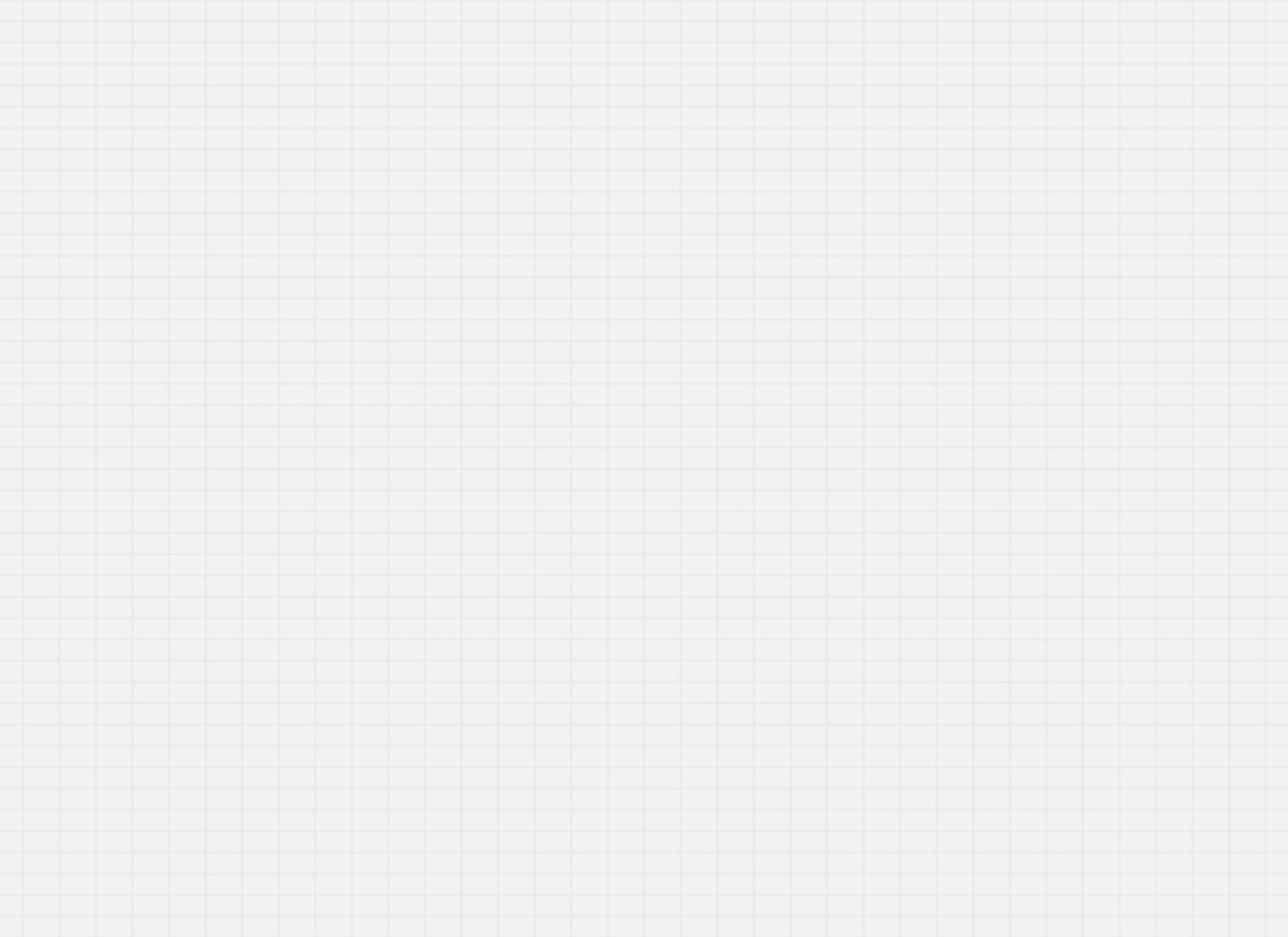 FOOD LOSS
CONTAMINATED
Contact Partner Development
Provide information
Dispose of Product & Document
Name of product 
Date received
Quantity
Product issue(s)
Time and temperature sheets
Once Partner Development gives you the okay, document the destruction and disposal process (provide photos and name(s) of who is disposing of product).
DO NOT THROW THE PRODUCT AWAY! If you have damaged or spoiled food, call us first.
[Speaker Notes: Food losses are going to happen. Power goes out; cold storage unit goes down; flour comes to you with bugs in it. There is a process that needs to occur.
Here’s the why:
TEFAP products that are lost have to be documented and reported to the state. Again, this food is the property of the federal government, and they want to know how it is being handled. 
Here’s the process:
DO NOT THROW THE PRODUCT AWAY. Isolate it. 
Contact the partner development team. We’ll ask you:
what the product was 
if you know when you received it.
how much was lost-by case would be best, but we can work with unit counts and pounds.
what happened-did a cold storage unit go out? did you get receive it bad shape? was there a mistake and a fridge didn't close all the way?
send us the time and temperature sheets for the last three months for the unit/area the product was stored.
when we give the okay, you will need to document with photos the destruction process:  
Mark the contents as contaminated. We will also need to know the names of whoever does the disposal. Should be more than one person (or have at least a witness to the person doing the disposal). 
The Partner Development Team will 
send all of this information up to the state. if there are next steps, we will follow up with you.
also send you a copy of the report for your records. keep on hand for three years plus the current year.]
Date cases to keep track of how long products have been in your inventory.
If products are on shelves for 3-4 months, reach out to DTC. We can help find ways to nudge the item(s).
Keep food transfer documents on file for 3 years plus the current year.
Partners MUST contact DTC before transferring TEFAP food. We will document and help to connect you with another TEFAP location in your county.
USDA PEACHES
FOOD TRANSFERS
Received 4/2/2023
Food transfers are a last resort to get product out of inventory before it reaches 6 months on the shelves.
[Speaker Notes: TEFAP products should not be in your organization's inventory for more than 6 months. This is to make sure the food gets into the hands of neighbors; the food doesn't do any good sitting on a shelf. 
Transfers should be the last resort for getting food out of inventory by the end of 6 months. 
Dating cases will help you track how long something has been in your inventory. 
As products are approaching months 3 and 4 on the shelves, please reach out to us. We can help you find ways to nudge the item (if you are operating a choice model) with recipes, connect you with our Cooking Matters team or extension office for samples. We can help find recipes (for pantries to distribute or kitchens to use!)
If the nudges have not helped and the product is still on the shelves after 5 months, contact us again. We'll help find another TEFAP distribution point in the same county for a food transfer. 
If a transfer is needed: 
Organizations cannot transfer TEFAP products without contacting DTC. This is property of the federal government, and there needs to be a paper trail for the location of this food. 
We will contact another organization who may be able to use the product, and then we will connect the two organizations. The two organizations will then make arrangements for the product transfer. Dare to Care will send the paperwork to both organizations.
Keep the transfer documents on file for three years, plus the current year. There should not be a surprise transfer when we monitor.]
INVENTORY
Agency transferring TEFAP product
Transferred to Sunshine Food Pantry
[Speaker Notes: If you have inventory that is approaching the five month mark, a reminder that you'll need to contact us to assist you with a food transfer. 

We'll help you identify another TEFAP location in your county and initiate the food transfer process.

There is paperwork that is involved. 

If you are the agency transferring the product, you'll want to note that on your inventory in PWW.]
INVENTORY
Agency receiving TEFAP product
5
Received from Rainy Day Food Pantry
[Speaker Notes: If you are the agency receiving the product, you'll want to click "ADD PRODUCT NOT LISTED" with the case and unit counts and include a comment.]
QUESTIONS
Break Timer (break-timer.com)
CIVIL RIGHTS
Why do civil rights training?
Beyond being a federal mandate, the goal of civil rights is fairness and equality of treatment and delivery of benefits for all.
Helps better serve current TEFAP neighbors and expand access to neighbors who may not know about the program. 
Provides comprehensive information regarding responsibilities for civil rights compliance in the distribution of TEFAP.
[Speaker Notes: Why civil rights training?

-beyond being a federal mandate, the goal of civil rights is fairness and equality of treatment and delivery of benefits for all.

-this training helps your organization better serve current TEFAP neighbors and expand access to neighbors who may not know about the program. 

-provides comprehensive information regarding responsibilities for civil rights compliance in the distribution of TEFAP.

-the state has a 5 page document that each volunteer/public facing staff should review each year. They will then sign certificates stating that they 
have read the information and are ready to serve neighbors.]
REPRISAL OF ANY KIND AGAINST EMPLOYEES OR NEIGHBORS IS PROHIBITED.
REPRISAL/RETALIATION
A negative action toward an individual and/or their family, associates, or employees, etc. for having engaged in prior civil rights activity by filing a complaint or having been a witness or provided other information related to an EEO complaint.
ALL NEIGHBORS MUST RECEIVE FAIR & EQUITABLE TREATMENT
PROTECTED CLASSES
Sex/Gender
Age
Disability
Race
Color
National Origin
[Speaker Notes: In accordance with Federal law and USDA policy, every neighbor must receive fair and equitable treatment without regard to the protected classes listed.

Reprisal of any kind against employees or neighbors is prohibited. 
-Definition of reprisal/retaliation: a negative action toward an individual and/or their family, associates, or employees, etc. for having engaged in prior civil rights activity by filing a complaint or having been a witness or provided other information related to an EEO complaint.

Example of how it relates to TEFAP: a neighbor accuses a partner of discrimination. The partner tells the volunteers to watch out for the "troublemaker". At the next distribution, that neighbor encounters an "attitude" from the volunteers.

Protected classes include: 
-race
-color
-national origin
-sex/gender (including gender identity and sexual orientation)
-age
-disability-sites should be accessible to people with all types of disabilities: mobility, sight, hearing and other. Alternate means of service delivery should be provided and advertised to reasonably accommodate people with disabilities.]
CIVIL RIGHTS RESTORATION ACT OF 1987
TITLE VI OF CIVIL RIGHTS ACT OF 1964
TITLE IX OF THE EDUCATION AMENDMENTS OF 1972
AMERICANS WITH DISABILITIES ACT OF 1990
TITLE VI OF THE CIVIL RIGHTS ACT OF 1964, EXECUTIVE ORDER 13166
SECTION 504 OF THE REHABILITATION ACT OF 1973
AGE DISCRIMINATION ACT OF 1975
Race, color, national origin
Disability
Age
Race, color, national origin
Disability
National origin and languages
Sex
CIVIL RIGHTS RESTORATION ACT OF 1987
Race, color, national origin, sex, age, and disability
[Speaker Notes: If you want to read further, and in more detail and legal jargon, you can refer to the different civil rights laws with their associate protected class.

-Title VI of the Civil Rights Ace of 1964-Race, color, national origin
-Title VI of the Civil Rights Act of 1964, Executive Order 13166-national origin and languages
-Title IX of the Education Amendments of 1972-sex
-Section 504 of the Rehabilitation Act of 1973-disability
-Americans with Disabilities Act of 1990-Disability
-Age Discrimination Ace of 1975-Age
-Civil Rights Restoration Act of 1987-race, color, and national origin
-Program Statutes and regulations-race, color, national origin, sex, age, and disability.]
In accordance with federal civil rights law and U.S. Department of Agriculture (USDA) civil rights regulations and policies, this institution is prohibited from discriminating on the basis of race, color, national origin, sex (including gender identity and sexual orientation), religious creed, disability, age, political beliefs, or reprisal or retaliation for prior civil rights activity. Program information may be made available in languages other than English. Persons with disabilities who require alternative means of communication to obtain program information (e.g., Braille, large print, audiotape, American Sign Language), should contact the agency (state or local) where they applied for benefits. Individuals who are deaf, hard of hearing or have speech disabilities may contact USDA through the Federal Relay Service at (800) 877-8339.

To file a program discrimination complaint, a Complainant should complete a Form AD-3027, USDA Program Discrimination Complaint Form which can be obtained online at: https://www.usda.gov/sites/default/files/documents/ad-3027.pdf, from any USDA office, by calling (833) 620-1071, or by writing a letter addressed to USDA. The letter must contain the complainant’s name, address, telephone number, and a written description of the alleged discriminatory action in sufficient detail to inform the Assistant Secretary for Civil Rights (ASCR) about the nature and date of an alleged civil rights violation. The completed AD-3027 form or letter must be submitted to:

mail:
Food and Nutrition Service, USDA
1320 Braddock Place, Room 334
Alexandria, VA 22314; or
fax: (833) 256-1665 or (202) 690-7442; or
email: FNSCIVILRIGHTSCOMPLAINTS@usda.gov

This institution is an equal opportunity provider.
NONDISCRIMINATION STATEMENT
SHORTENED VERSION
[Speaker Notes: In accordance with federal civil rights law and U.S. Department of Agriculture (USDA) civil rights regulations and policies, this institution
is prohibited from discriminating on the basis of race, color, national origin, sex (including gender identity and sexual orientation),
religious creed, disability, age, political beliefs, or reprisal or retaliation for prior civil rights activity.
Program information may be made available in languages other than English. Persons with disabilities who require alternative means of
communication to obtain program information (e.g., Braille, large print, audiotape, American Sign Language), should contact the agency
(state or local) where they applied for benefits. Individuals who are deaf, hard of hearing or have speech disabilities may contact USDA
through the Federal Relay Service at (800) 877-8339.
To file a program discrimination complaint, a Complainant should complete a Form AD-3027, USDA Program Discrimination Complaint
Form which can be obtained online at: https://www.usda.gov/sites/default/files/documents/ad-3027.pdf, from any USDA office, by
calling (833) 620-1071, or by writing a letter addressed to USDA. The letter must contain the complainant’s name, address, telephone
number, and a written description of the alleged discriminatory action in sufficient detail to inform the Assistant Secretary for Civil
Rights (ASCR) about the nature and date of an alleged civil rights violation. The completed AD-3027 form or letter must be submitted
to:
mail:
Food and Nutrition Service, USDA
1320 Braddock Place, Room 334
Alexandria, VA 22314; or
fax: (833) 256-1665 or (202) 690-7442; or
email:FNSCIVILRIGHTSCOMPLAINTS@usda.gov
This institution is an equal opportunity provider.]
NONDISCRIMINATION STATEMENT
MUST BE ON
THIS IS AN EQUAL OPPORTUNITY PROVIDER.
ALTERNATE VERSION
Public Notification Compliance
All TEFAP partners must have a public notification system, which informs neighbors of your services, rights and responsibilities, and nondiscrimination policy, and procedure for filing a complaint.
You'll need to be able to answer questions about who can access TEFAP foods (if you are a pantry).
Neighbors need to know where you are and when you serve. Dare to Care posts hours on the website for public partners, but you also need outdoor signage at your facility listing information about service.
[Speaker Notes: All TEFAP partners must have a public notification system, which informs neighbors of your services, rights and responsibilities, nondiscrimination policy and procedure for filing a complaint.

-neighbors need to know where you are and when you serve. DTC posts hours on the website for public partners, but you also need outdoor signage at your facility listing information about service. 

-you'll need to be able to answer questions about who can access TEFAP foods (if you are a pantry) and answer questions about requirements. 
-have the And Justice For All Poster in sight of the neighbors. This poster has the nondiscrimination statement in English and Spanish, and it tells people how they can file a discrimination complaint. Volunteers and staff should also be able to share how people can file a complaint.]
Food Pantry Open 
M-F 12-2pm
[Speaker Notes: Have the And Justice For All Poster in sight of the neighbors. This poster has the nondiscrimination statement in English and Spanish, and it tells people how they can file a discrimination complaint. Volunteers and staff should also be able to share how people can file a complaint. 

It can be printed at your organization if you need additional copies or in a different size; make the link available. 

https://fns-prod.azureedge.us/sites/default/files/resource-files/ajfa-green-030223.pdf]
ACCOMODATIONS & ACCESSIBILITY
Have a plan for how to serve those who cannot access the building, such as an outside distribution, shopping list to build a box, or a drive thru model.
Click here for info 
on service animals
RESOURCES
For braille, large print, audiotape communications, contact USDA's Target Center at (202) 720-2600
In Kentucky, for hearing impaired services: http://www.kyrelay.org
For language assistance: www.lep.gov
[Speaker Notes: Have a plan for how to serve those who cannot access the building, such as an outside distribution, shopping list to build a box, or a drive thru model. 
-consider the parking lot, entrances, doorway and hallway widths, elevators, and restrooms. 
-go beyond the actual facility when considering accessibility. 
-Communication can be an issue to overcome-different languages, hearing impairments, visual impairments, and audio tools can be crucial in neighbors participating in TEFAP. 
-Know your rights and limitations when serving someone with a service animal. The ADA has the most up to date information, but service animals are those that are trained to address a need for their owner tied to a disability. Your organization can ask if the animal is a service animal, trained to perform a task related to a disability. And you can ask what task it performs. You cannot ask what the person's disability is or that the dog perform their task. There is no documentation or special vest requirements for service animals. 

For those with limited literacy or issues with print size, staff and volunteers should accommodate those needs. 

-volunteers/staff are required to read the And Justice for All Poster and complaint notice.
-USDA'S Target Center can be reached for braille, large print, and audiotape communications]
[Speaker Notes: We're a global society, and the I Speak card you see can be the first step in communication with neighbors with limited English proficiency. 
-if there is a significant portion of neighbors need information in a language other than English, translation and other language resources are available. Reach out to DTC, and we can connect with the state for ways to best meet the need.]
Food Pantry Open 
M-F 12-2pm
YOUR AGENCY'S NAME & PRIMARY CONTACT INFORMATION
MUST BE POSTED IF A FAITH-BASED SITE
MUST BE ANOTHER TEFAP LOCATION IN THE SAME COUNTY
PREFERABLY A SITE THAT IS NOT FAITH-BASED
ALTERNATE AGENCY NAME & PRIMARY CONTACT INFORMATION
[Speaker Notes: Neighbors may be uncomfortable receiving food assistance from faith-based locations. 

Faith-based partners need to have this posted and filled in with your organization's information and an alternate site in your county where someone can access TEFAP, preferably that is not faith-based.]
Written Notice of Beneficiary Rights Example
YOUR AGENCY
ALTERNATE AGENCY
[Speaker Notes: Neighbors may be uncomfortable receiving food assistance from faith-based locations. 

Faith-based partners need to have this posted and filled in with your organization's information and an alternate site in your county where someone can access TEFAP, preferably that is not faith-based.]
CIVIL RIGHTS CUSTOMER SERVICE
[Speaker Notes: Food insecurity can have traumatic effects on the neighbors your organizations serve. Having some customer service tips on approach and meeting civil rights regulations can help improve the neighbor experience. 

-treat everyone with dignity and respect.
-be mindful of neighbors' time and streamline your distribution.
-be pleasant, transparent, and honest. 
-find a way to hear back from your neighbors-surveys or suggestion boxes. 
-consider the neighbor perspective. 
-conduct outreach to ensure that potentially eligible persons and households are aware of program 
-maintain confidentiality.
-avoid all forms of harassment.
-provide accessibility to food distribution service, information, and facilities. 
-provide language assistance to those with limited English proficiency.]
CONSIDER THE PERSPECTIVE OF THE NEIGHBOR.
CONFLICT RESOLUTION
Conflict resolution starts with everyone on the same page of what constitutes unacceptable behavior, conflicts, and complaints. Have a written plan staff and volunteers know, and post information about the actions/activities that are unacceptable by neighbors when at the facility.
Remain calm and non-combative. 
Be consistent in messaging and avoid reactive/knee-jerk responses. 
Remain focused on the issue at hand and avoid hard words like always and never.
Use words that provide some wiggle room and leeway like “perhaps,” “typically,” and “occasionally.”
Be honest and straightforward; do your best to explain the situation. 
Call in a superior if needed; the customer is not always right. 
If you feel there is an immediate threat, alert a supervisor or contact law enforcement.
WHAT TO DO WHEN CONFLICT ARISES?
[Speaker Notes: While providing good customer service and considering the perspective and position of the neighbor improves the food distribution experience, but negative interactions can still happen. And negative interactions can escalate. 

Conflict resolution starts with everyone on the same page of what constitutes unacceptable behavior, conflicts, and complaints. Have a written plan staff and volunteers know. And post information about the actions/activities that are unacceptable by neighbors when at the facility.

-When a conflict does escalate, remain calm and non-combative. 
-Be consistent in messaging and avoid reactive/knee-jerk responses. 
-remain focused on the issue at hand, and avoid hard words like always and never. Use words that provide some wiggle room and leeway like perhaps, typically, and occasionally.
-be honest and straightforward; do your best to explain the situation. 
-call in a superior if needed. the customer is not always right. 
-if you feel there is an immediate threat, alert a supervisor or contact law enforcement.]
Discrimination complaints can be submitted online, by mail, fax, email, or phone.
HANDLING CIVIL RIGHTS COMPLAINTS
Remember the basis for a civil rights complaint (protected classes).
Keep an internal log (date, time, witness, details).
Never discourage anyone from filing a discrimination complaint.
Resolve the issue at the lowest possible level and as quickly as possible.
Collect the following information (if possible):
Name, address, phone number
Specific location and date
Nature of the incident
Basis on which complainant believes discrimination exists

Communicate this with Dare to Care and the Kentucky Department of Agriculture.
ANYONE HAS 180 DAYS FROM THE ALLEGED DISCRIMINATION EVENT TO FILE THE COMPLAINT.
[Speaker Notes: There is a difference between a complaint about receiving bad produce, and a discrimination complaint that could be "I received the bad produce because of my gender identity."

Discrimination complaints can be submitted online, by fax, email, calling, or snail mailing.

When a neighbor wants to file a civil rights or discrimination complaint, the staff/volunteer should be as helpful as possible.
-Remember the basis for a civil rights complaint to files is discrimination based on the protected classes we discussed earlier.
-An internal log should be kept of these allegations...or situations where there could be an allegation made. Note the day, time, people, details of the event, and any witnesses. 
-never discourage anyone from filing a complaint or voicing their allegations of discrimination. 
-anyone has 180 days from the alleged discrimination event to file the complaint. 
-the complainant and the entity that the complaint is filed against will be encouraged to resolve the issue at the lowest possible level and as quickly as possible. 
-verbal allegations are possible as well. The person to whom the allegations are made must write up the elements of the complaint for the complainant if they do not or cannot put the allegations in writing. 
-every effort should be made to have the complainant provide the following:
-name, address, phone number
-specific location and date
-nature of the incident or action
-basis on which complainant believes discrimination exists. Regulations also prohibit the discrimination on the basis of religion and political beliefs. 
-let DTC and the KY Dept of Ag know if a civil rights issue or complaint arises.]
NONCOMPLIANCE
a factual finding that any civil rights requirement is not being adhered to by an entity.
Areas of review include:
Equal access to the program. 
Displaying the appropriate information/posters.
Nondiscrimination statement displayed.
Sharing the service hours and location in the area and with others. 
If files are being kept for 3 years plus the current year. 
How Civil Rights complaints are handled. 
Whether Civil Rights training has been completed.
Examples of noncompliance include: 
Denying someone access to TEFAP based on a protected class. 
Providing TEFAP products inequitably or in a disparate manner on the basis of the protected class.
[Speaker Notes: Partners (and food banks) can be visited by the KY Dept of Ag. They will be reviewing several items and making note of any noncompliance. 
-Noncompliance is a factual finding that any civil rights requirement is not being adhered to by an entity. 

Area of review include:
-Equal access to the program. 
-displaying the appropriate information/posters.
-nondiscrimination statement printed. 
-Sharing the service hours and location in the area and with others. 
-if files are being kept for 3 years plus the current year. 
-how CR complaints are handled. 
-whether CR training has been completed. 

Examples of noncompliance include: denying someone access to TEFAP based on a protected class. 
-providing TEFAP products inequitably or in a disparate manner on the basis of the protected class.]
Send to Partner Development once staff/volunteers have been trained.
SIGN NOW!
CIVIL RIGHTS TRAINING AGREEMENTS
[Speaker Notes: Your agency is responsible for training all staff and volunteer that interact with neighbors on the KY TEFAP and Civil Rights portion of this training. 

Once you have trained your staff, please send or scan a copy of the civil rights training log for staff to the Partner Development Team. Keep one copy for your records. 

As more staff and volunteers join your team, continue to train them as part of the onboarding process (but we don’t need an updated log every time someone new is trained; keep it for your records).]
ADDITIONAL RESOURCES
Kentucky Department of Agriculture TEFAP Materials ​
Partner Tools - Dare To Care
USDA Program Discrimination Complaint Form​
Formulario de Denuncia por Discriminación del Programa del USDA​
[Speaker Notes: Here are some additional resources for agencies and neighbors.]
QUESTIONS?
THANK YOU!
YOU HAVE COMPLETED THE ANNUAL 
KY TEFAP & CIVIL RIGHTS TRAINING!
We want your feedback!
[Speaker Notes: See you next year!]